Урок - 9  ( V а ) \3у25н\  №99.
ТЕМА: \Т.33 \  ТЕРМОЯДЕРНАЯ РЕАКЦИЯ. ЯДЕРНАЯ ЭНЕРГЕТИКА.
ЦЕЛИ:
Повторить два способа освобождения ядерной энергии.
Изучить механизм термоядерной реакции.
Изучить биологическое действие ядерных излучений.
Познакомиться со сферами использования р/а излучений.
5. Познакомиться с принципом действия и поражающими факторами ядерного оружия.
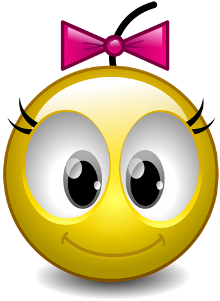 Домашнее задание.
Тема № 32
§§ 110-113
Гр,  бр№
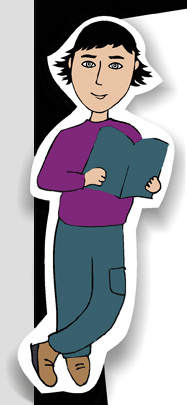 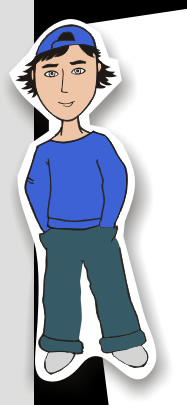 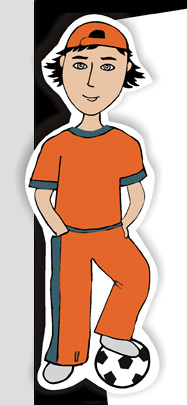 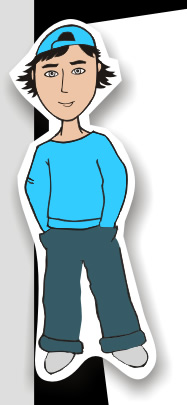 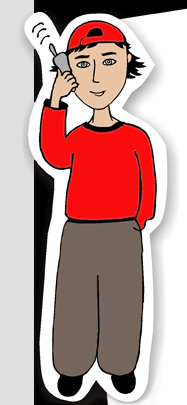 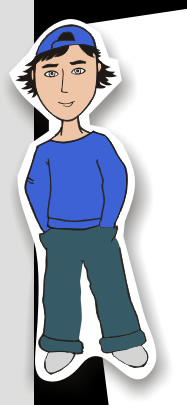 Физика 11
Тема №33
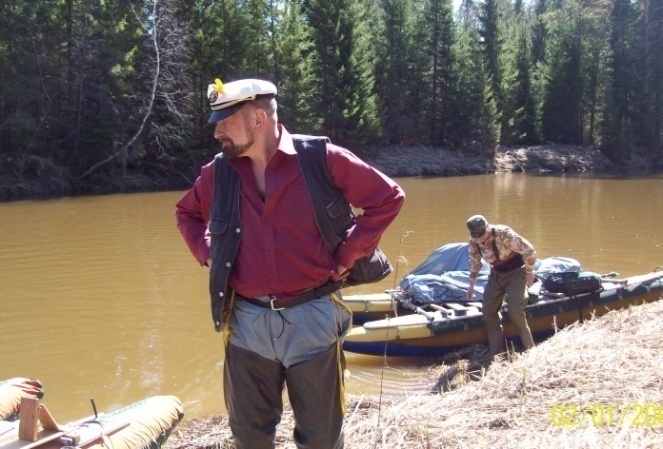 термоядерная
реакция
Физика от физика
М
30               90              150              210
мало
нуклон.
Электрич.
отталкивание
2


4


6


8
I - соединение легких
I
II
II – разбивание тяжелых
выделяется  1МэВ на 1нуклон
Есв/Nнукл
стабильны
§110.       ТЕРМОЯД. (слияние)
 1Н2 +1Н3 = 2Не4 + 0n1 +17МэВ
mсырья  mпродуктов
Fядерн.  ускор.  зарядовкв.      
                        тритий из Li  
ТОКАМАК… 
водородная  (Т.Я.р)
          (табл. Менделеева)
§ 111. Применение яд. энергии
            1954г Обнинск 5000 кВт Нововоронежск, Ленингр, Ко. Ку, Черноб.  (до 10000МВт) 
                            потребляет
                             загружает
                             засоряет
на быстрых  1980 Белоярская 6000МВт
        U-235    1. ударная волна
              2. излучение
                      3. р/а заражение
Хиросима… разоружение…     водородная…
НЕ
§ 112.     радиоактивные    изотопы
-новые элементы
«меченые атомы»
-ист. излучений
-получение  РИ
в биологии
- в медицине
- в промышл.
- в с/х
- в археологии
Урок - 10  ( V а ) \4у25н\  №100.
ТЕМА: \ЗТ33 \ ПОЛУЧЕНИЕ И ИСПОЛЬЗОВАНИЕ Р/А ИЗОТОПОВ.
ЦЕЛИ: Закрепить знания учащихся по теме № 33.
Развивать навыки в аудиализации и визуализации.
Развивать навыки применения знаний в измененных ситуациях.
4. Применение знаний в измененных ситуациях при ответе на следующие вопросы:
  По нефтепроводу течет бензин, а вслед за ним нефть. Как определить когда через данное сечение трубопровода пройдет граница.
 Приведите пример реакции синтеза легких ядер. Докажите, что она должна сопровождаться выделением энергии.